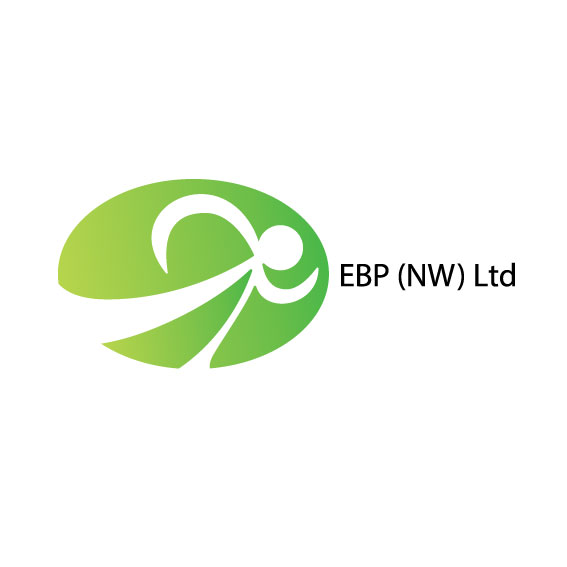 Work Experience
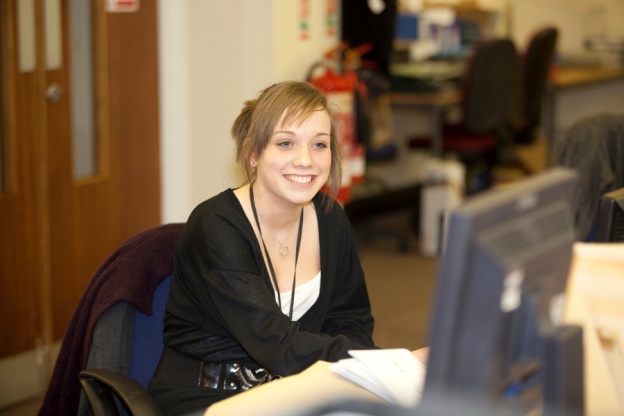 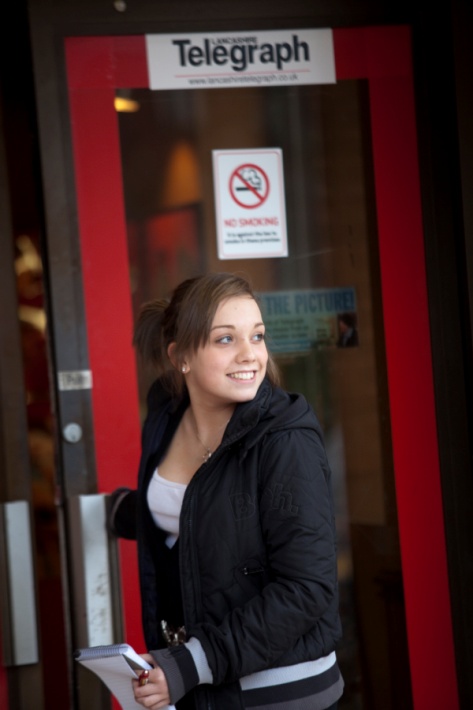 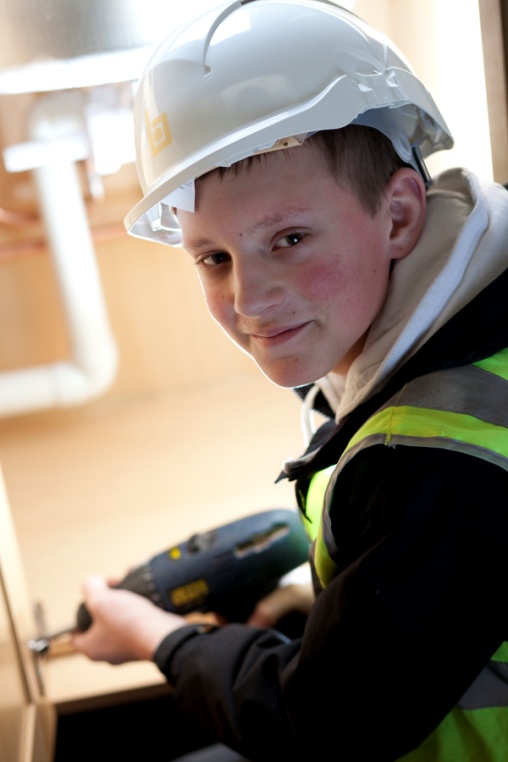 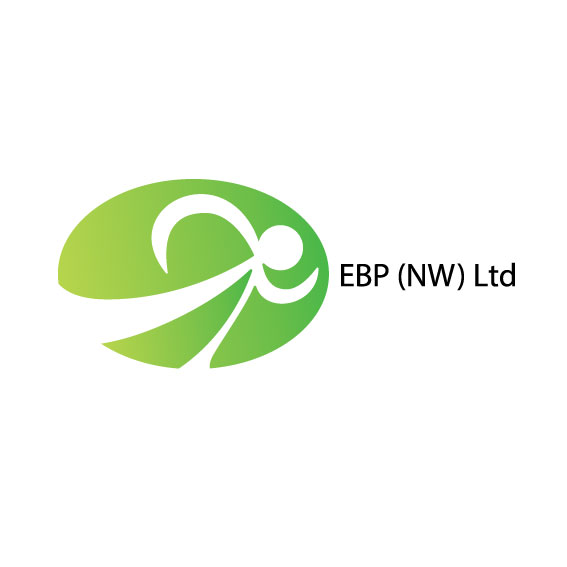 What I am going to cover:
Education Business Partnership (NW) – Who are we?

What is work experience & 

Why is it important?  Benefits

Paperwork 

Helping you to prepare and self placements

Expectations

Questions and answers
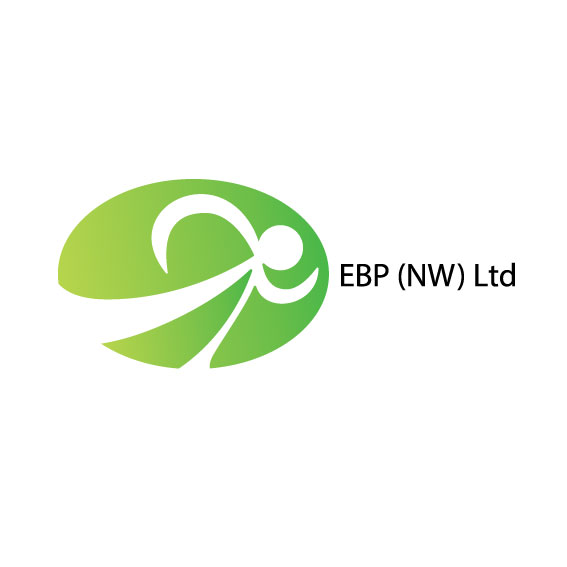 Education Business Partnership (NW)…..
Specialist organisation who help school co-ordinate work experience placements
We recruit and check employers
We issue paperwork
We advise on health and safety before, during and after placement
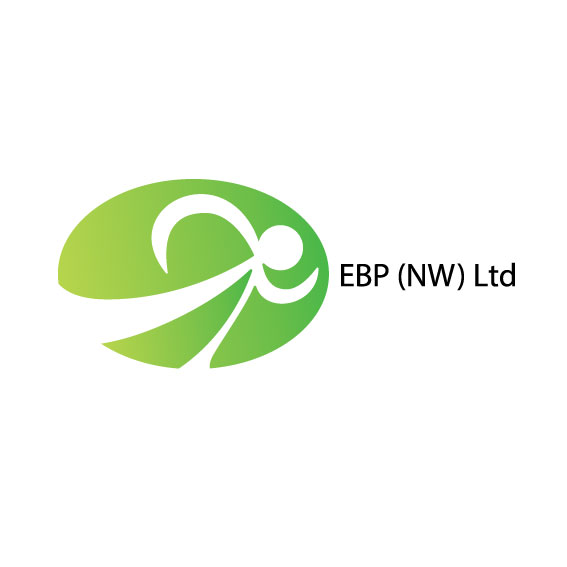 Learning in a real place of work
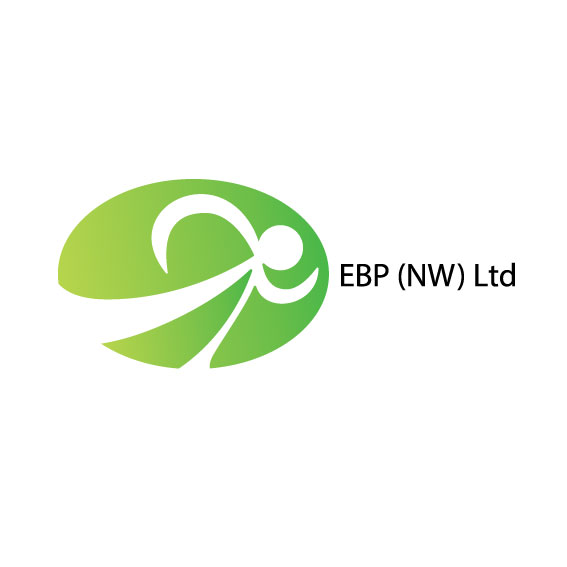 Why & Benefits?
A chance to learn new skills and apply existing ones 

Experience a new environment

Understand what is expected in the world of work and take more responsibility

Follow a different set of rules and regulations

You can make a good start on your C.V.

Helps with college and apprenticeship applications/may lead to other opportunities
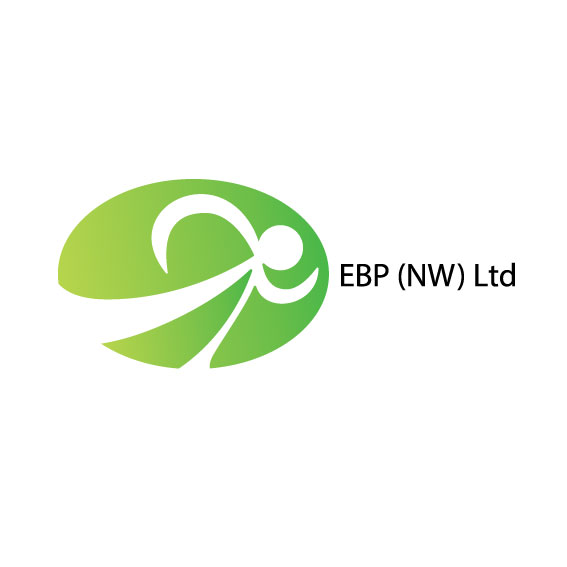 Paperwork
Self Placement Forms
Job Description & Placement Agreement
Ensure that all forms are signed by the relevant people
ALL paperwork MUST be completed in order for you to go on placement
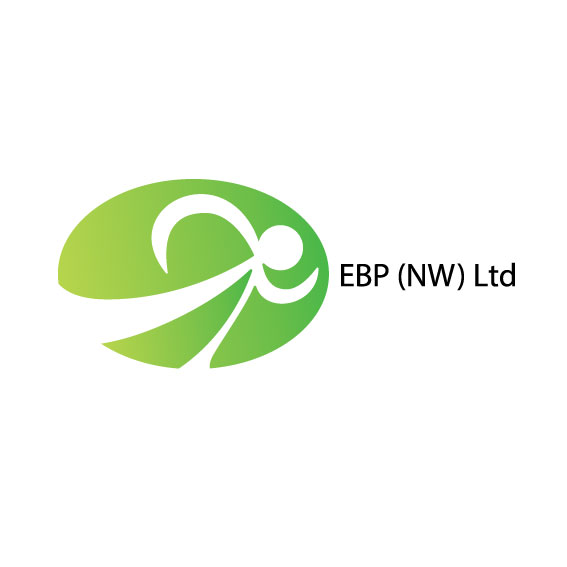 Paperwork
SELF PLACEMENTS
Great way to get placement of your choice
You approach employer yourself and enquire
If it’s a yes – ask if they have Employers Liability Insurance AND ASK FOR A COPY
Ask them to sign your self placement form
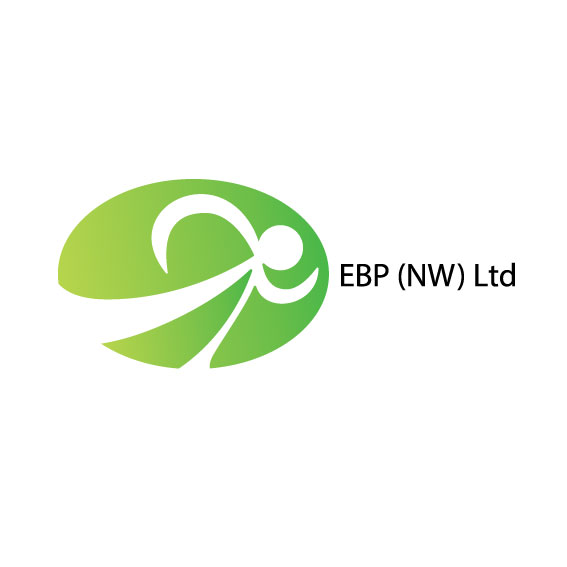 Paperwork
SELF PLACEMENTS – TOP TIPS
Think about your career interests/hobbies
Think about where you can travel to
Do you have any friends or relatives who could help?
Do you want to try something new or test the water
Look at businesses in your area, on the high street or as you’re travelling around – anything catch your eye?
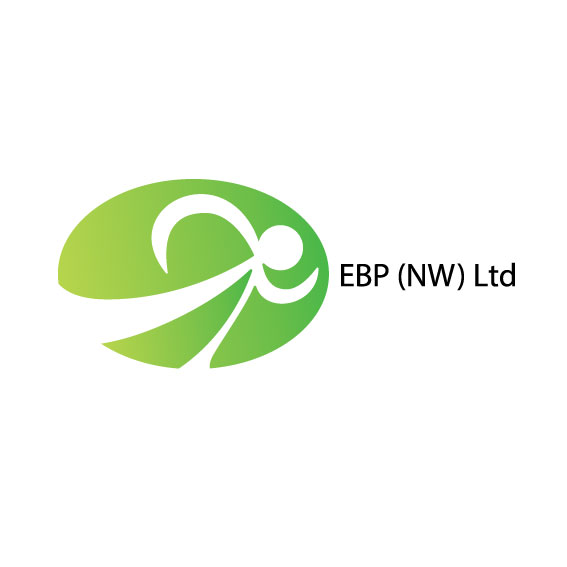 Paperwork
Just a few industry choices to get you thinking…..
Hair & Beauty or Leisure and Tourism
Mechanics
Office work/Business Admin
Florists
Engineering
Joinery
Retail 
Teaching	                THE LIST GOES ON ……..
Link2 System
Student link and PIN
Make selections – no guarantees
Auto allocation 
May need to reselect
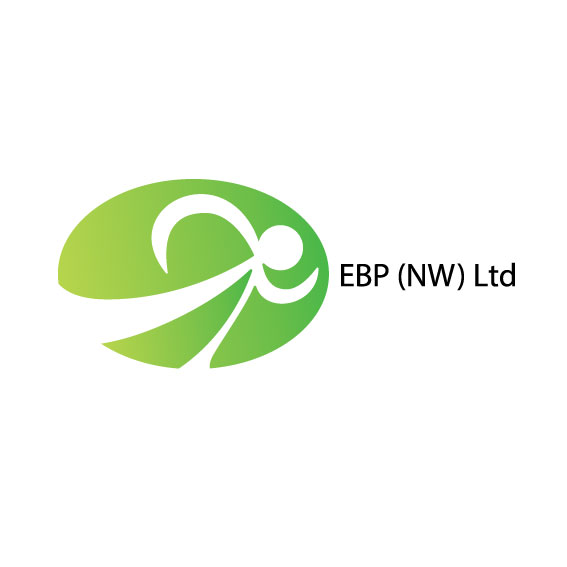 Interview
All students MUST attend an interview before their placement begins, it shows the employer that you are taking responsibility and eager to make a good impression

It is courteous to meet the person who is allowing you to complete your Work Experience with them 

If you can not attend an interview for whatever reason you MUST call the employer and introduce yourself over the phone
Student Benefits
Insight into the world of work
Career aspirations 
Working alongside professionals 
Understand different job roles 
Assisting with future career choices
Experiencing the world of work first hand
What do we expect
Respect
Behaviour 
Attitude 
Appropriate Language
Follow instructions – ask
Punctuality and attendance 
Read job description 
Interest and enthusiasm
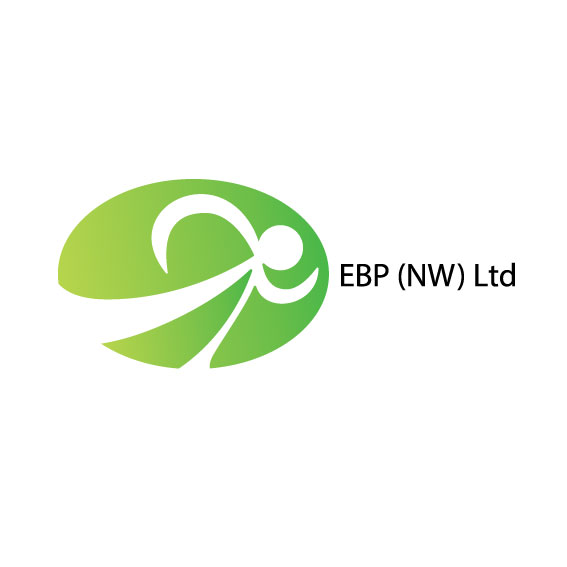 Most asked questions…
Travel expenses
Sickness/problems (who do you call?)
Hours of work
Problems 
Payment (success stories)
References
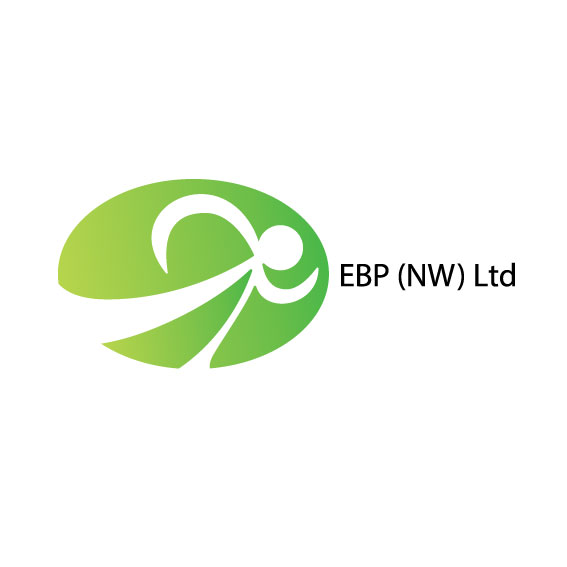 Thank you for Listening

Any Questions??